Trade-offs in Planar Polyline Drawings
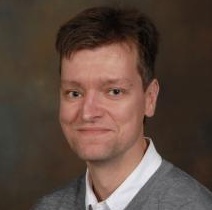 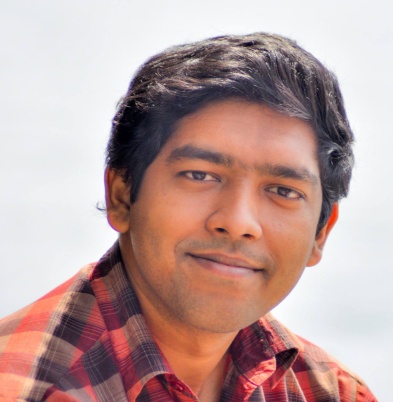 Stephane  Durocher               Debajyoti  Mondal
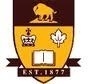 Department of Computer Science
University of  Manitoba, Canada
GD 2014
September 25, 2014
[Speaker Notes: Thank you session chair, I am going to present our paper entitled Trade-offs in Planar Polyline Drawings. 
This is a joint work with my supervisor dr. stephane durocher.
And we are from University of Manitoba.]
Polyline Drawings of Planar Graphs
k-bend drawings of G
k = 0
a
e
b
d
f
c
k = 1
A planar graph G
k = 2
GD 2014
September 25, 2014
[Speaker Notes: As you can see the talk is about polyline drawings, where we have a planar graph, and we want to find
A planar drawing where each vertex is a point in the Euclidean plane and each edge is a polygonal chain between
Its end points. If the number of bends per edge is at  most k, then we call it a k-bend polyline drawings.

Well, now we want to discuss some trade-offs in polyline drawings, and these trade offs are among different aesthetics
of the drawing. One of these aesthetics is the number of bends per edge.]
Aesthetics of Polyline Drawings
k-bend drawings of G, with angular resolution θ
k = 0
θ = 30o
a
e
b
d
f
c
k = 1
θ = 90o
A planar graph G
k = 2
θ = 120o
GD 2014
September 25, 2014
[Speaker Notes: Another important aesthetic of polyline drawings is the angular resolution, where by the angular resolution we refer to the
smallest angle in the drawing formed at any vertex. For example, this drawing with k=1 has angular resolution at least 90 degree.
Although these angles are less than 90, we ignore them since they are not formed at a vertex.]
Aesthetics of Polyline Drawings
k-bend drawings of G, with angular resolution θ and area A
k = 0
θ = 30o
a
e
b
d
f
c
k = 1
θ = 90o
A planar graph G
k = 2
θ = 120o
GD 2014
September 25, 2014
[Speaker Notes: Usually we want to place the vertices on integer grid points, and that brings up the notion of area of the drawing.]
Expected Trade-offs ?
θ↑ (k ? , A ?)
Fixed A (θ↑, k↑)
Fixed k (θ↑, A↑)
k = 0
θ = 30o
a
e
b
d
f
c
k = 1
θ = 90o
A planar graph G
k = 2
θ = 120o
GD 2014
September 25, 2014
[Speaker Notes: We have these different parameters in the drawing, and we want to optimize it. We want area and bends to be small, 
the angular resolution to be large. But you know life is full of trade-offs.

For example, if we fix the number of bends, then having larger angular resolution usually requires to have larger area. 
 if we fix the area, probably we can find better angular resolution we use large number of bends.

But if you do not fix anything, then  you might have nightmare. For example, if you think about the behaviour of bends and
 area with the increase in  angular resolution, the interaction among these parameters might not be obvious.
Angular resolution increases]
Expected Trade-offs ?
θ↑ (k ? , A ?)
Fixed A (θ↑, k↑)
Fixed k (θ↑, A↑)
k = 0
θ = 30o
a
e
b
d
f
c
k = 1
θ = 90o
A planar graph G
k = 2
θ = 120o
GD 2014
September 25, 2014
[Speaker Notes: To make the life easy we fix k, and examine the trade off among area and angular resolution.]
Previous Results (on Triangulations)
(A↑, θ↑)
(A↑, θ↑)
7
GD 2014
September 25, 2014
[Speaker Notes: The existing literature confirms the same trend among area and anguler resolution when we fix k.
I do not want to read all these.

Just to note that when we fix k=0 or 1, then allowing larger area  helps us to achieve better angular resolution. 

However, individually none of these results really show you the trade off, because it just take a single graph
 as the input and produces a single output.

In this presentation we show some technique where the user has some control over the quality of the output, and this 
 user parameter in this row is alpha and in this row is beta.]
The Big Picture
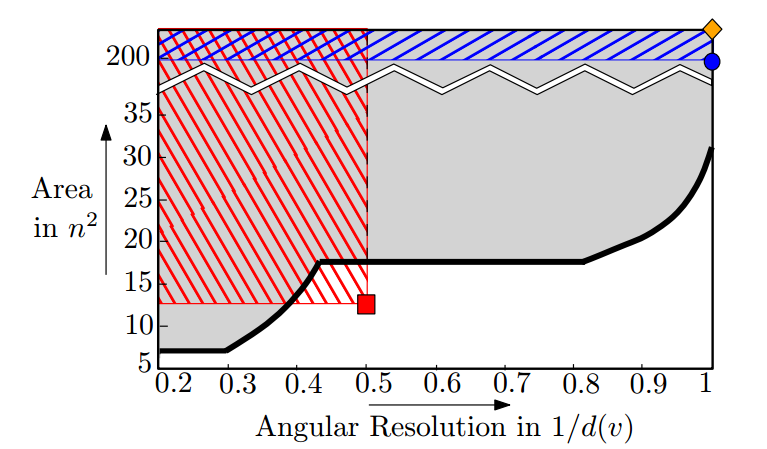 [Speaker Notes: This figure here shows the solution space. This bold line depicts the solutions produced by our algorithms, which dominates
All the solution points in this shaded region. The square here is the algorithm of Duncan and Kobourov, which dominates our
Algorithm for a small range on the x-axis. Other than that our result seems quite good.]
Tools and Techniques
Idea: Decomposition of a Triangulation into Trees + L-Contact Representation
v8
v3
v1
v2
v6
v7
G3
v5
v4
v5
v4
v4
v3
v3
v1
v3
v2
v1
v1
v2
v2
A Canonical Ordering of G
[De Fraysseix, Pach, and Pollack 1988]
G5
G4
v8
v6
v6
v7
v6
v7
v5
v5
v4
v4
v5
v4
v3
v3
v1
v2
v1
v3
v2
v1
v2
G7
G6
G8
[Speaker Notes: Let’s now see some tools that we use in our algorithm. The first idea is to decompose of a Triangulation into trees,
 yes it is of course the Schnyder realizer. I want to just quickly recall this via canonical ordering.

Intuitively canonical ordering is an ordering of all the vertices of the graph, such that v1 v2 is an outer edge,
 and each time we add a vertex the induced graph in internally triangulated, and the vertex we add always lies on the
 outerface.]
Tools and Techniques
Idea: Decomposition of a Triangulation into Trees + L-Contact Representation
v8
v3
v1
v2
v6
v7
G3
v5
v4
v5
v4
v4
v3
v3
v1
v3
v2
v1
v1
v2
v2
A Canonical Ordering of G
[De Fraysseix, Pach, and Pollack 1988]
G5
G4
v8
v6
v6
v7
v6
v7
v5
v5
v4
v4
v5
v4
v3
v3
v1
v2
v1
v3
v2
v1
v2
G7
G6
G8
Tools and Techniques
Idea: Decomposition of a Triangulation into Trees + L-Contact Representation
vn = v8
vn = v8
vi
v6
v6
v7
v7
v5
v5
v4
v4
v3
v3
v1
v1
v2
v1
v2
v2
A Schnyder realizer of G 
[Schnyder 1990]
A Canonical Ordering of G
[De Fraysseix et al. 1988]
vn = v8
vn = v8
vn = v8
v6
v6
v6
v7
v7
v7
v5
v5
v5
v4
v4
v4
v3
v3
v3
v2
v1
v1
v2
v2
v1
Tmid
Tleft
Tright
[Speaker Notes: While adding a new vertex vi, we categorize the edges incident to vi into three types. 

One is the left edge connecting the leftmost among all its neighbors, the other is the right edge, and the remaining ones
 are middle edges.

These three types of edges decompose the triangulation intro trees, we call the left tree, middle tree and right tree]
Tools and Techniques
Idea: Decomposition of a Triangulation into Trees + L-Contact Representation
v8
v8
v1
v8
v6
v6
v6
v7
v7
v7
v4
v5
v5
v4
v4
v5
v3
v3
v3
v2
v1
v1
v2
v2
Vertices are represented with L-shapes (flipped horizontally)
12
GD 2014
September 25, 2014
[Speaker Notes: The other tool we use is the L-contact representations, where each vertex is drawn as a L-shape and two L-shapes touch if and 
Only if the corresponding vertices are adjacent in the graph.]
Game Plan!
v8
v8
v6
v7
v8
v1
v1
v5
v4
v7
v1
v8
v3
v7
v1
v6
v6
v2
v6
v7
v4
v5
v3
v4
v4
v2
v3
v3
v5
v5
v2
v2
[Speaker Notes: We have seen all the tools we need, now here is the game plan.

We first create a L-contact representation of the input graph except for the middle edges.

We next insert dummy grid lines to obtain a free rectangular region around each vertex.

We then use these free edges to remove degeneracy and to route the edges creating at most
Two bends per edge.]
Game Plan!
v8
v8
v6
v7
v8
v1
v1
v5
v4
v7
v1
v8
v3
v7
v1
v6
v6
v2
v6
v7
v4
v5
v3
v4
v4
v2
v3
v3
v5
v5
v2
v2
Business Meeting & 
Conference Dinner
[Speaker Notes: We have seen all the tools we need, now here is the game plan.

We first create a L-contact representation of the input graph except for the middle edges.

We next insert dummy grid lines to obtain a free rectangular region around each vertex.

We then use these free edges to remove degeneracy and to route the edges creating at most
Two bends per edge.]
Phase 1 (Contact Representation)
v8
v1
v8
v6
v6
v7
v7
v4
v5
v4
v5
v3
v3
v2
v1
v2
v1
v1
v1
v1
v6
v7
v6
v1
v4
v4
v4
v4
v5
v3
v3
v3
v5
v3
v1
v5
v3
v2
v2
v2
v2
v2
v2
15
GD 2014
September 25, 2014
[Speaker Notes: The first step is to find a L contact representation. We add the vertices in canonical order.

The first two vertices are like 2-step staircase.

After that when we are adding a vertex, we need a connection to the left and one connection to the bottom.

Whenever we do not have space for the left connection, we shift the the vertices up, similarly for the 
 bottom connection we may need to shift the vertices to the right.

This gives us a faily compact drawing. However, we are  missing the middle edges and have degeneracies.]
Phase 1 (Contact Representation)
v8
v1
v8
v6
v6
v7
v7
v4
v5
v4
v5
v3
v3
v2
v1
v2
A drawing on (W+2)×(H+2) grid, where W+H ≤ leaf(Tleft) + leaf(Tright) ≤ 4n/3
v1
v1
v1
v1
v6
v7
v6
v1
v4
v4
v4
v4
v5
v3
v3
v3
v5
v3
v1
v5
v3
v2
v2
v2
v2
v2
v2
16
GD 2014
September 25, 2014
[Speaker Notes: This gives us a faily compact drawing on a W times H grid, where W+H area with W+H<=4n/3.]
Phase 2 (Expansion)
dp = 6
v1
v8
floor(dr /2)
dq = 9
p
q
s
r
v6
v7
l
l
dr = 10
floor(dr /2)
v4
ds = 4
v5
v3
v2
For each row l, 
	- let r be the vertex on l with maximum degree. 
	- insert   floor(dr /2)   rows to each side of l.
17
GD 2014
September 25, 2014
[Speaker Notes: To fix this we now need to add expand the drawing by inserting new grid lines.

For each row of the drawing we find the vertex r with the maximum degree, and insert dr/2 rows on each side of l

We perform the similar expansion for each column of the drawing.]
Phase 2 (Expansion)
v8
v1
v7
v6
v4
v3
v5
v2
18
GD 2014
September 25, 2014
[Speaker Notes: After this expansion stage we find a rectangular region surrounding each vertex, which happens to be square in
 this particular example.]
Phase 3 (Edge Routing)
v8
v8
v1
v1
v8
v7
v7
v6
v6
v6
v7
v5
v4
v4
v4
v3
v2
v3
v3
v5
v5
v1
v2
v2
Drawing Tleft
19
GD 2014
September 25, 2014
[Speaker Notes: We are now fix  degeneracy on the edges. If you remember we have the edges decomposed 
 into three rooted trees. 

We first route the edges of the left tree. For each child we go to the left until we hit the boundary and then connect
 to a port associated to the parent.]
Phase 3 (Edge Routing)
v8
v8
v1
v1
v8
v7
v7
v6
v6
v6
v7
v5
v4
v4
v4
v3
v2
v3
v3
v5
v5
v1
v2
v2
Drawing Tright
20
GD 2014
September 25, 2014
[Speaker Notes: Similarly we can fix the edges of the right tree.]
Phase 3 (Edge Routing)
v8
v8
v1
v1
v7
v8
v7
v6
v6
v6
v7
v5
v4
v4
v4
v3
v2
v3
v3
v5
v5
v1
v2
v2
Drawing Tmid
21
GD 2014
September 25, 2014
[Speaker Notes: The middle edges are drawn through the corners and then to the ports associated to the parent.]
Phase 3 (Edge Routing)
v8
v8
v1
v1
v7
v8
v7
v6
v6
v6
v7
v5
v4
v4
v4
v3
v2
v3
v3
v5
v5
v1
v2
v2
Final Output
22
GD 2014
September 25, 2014
[Speaker Notes: And  here is the final drawing of this specific example.]
Where does the trade-off come from?
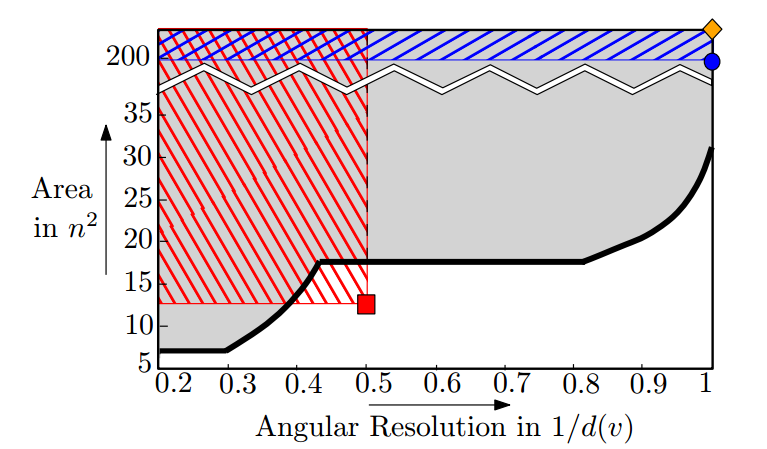 v
α
floor(dv /2)
θ
β
… Because we have other options 
floor(dv /2)
β  × dv
α × dv
β  × dv
α × dv
v
v
β  × dv
floor(dv /2)
β  × dv
floor(dv /2)
[Speaker Notes: But we are not done yet. I told you that this presentation is all about trade offs. Now where does the trade-off come from?

Recall that in the expansion phase we inserted dv/2 rows and columns on each of the four sides of v.

Instead, we can parameterize the number of rows and columns we insert. And this gives us the trade offs.]
Future Research
Better Trade-offs: Can we achieve better trade-offs between area 	and angular resolution for 2-bend polyline drawings? Find 	such trade-offs for 1-bend and 0-bend drawings. 


Generalization: Examine trade-offs between area 	and angular resolution 	for more general graphs such as 1-planar graphs and  	thickness 2-graphs. 


Different Aesthetics: Examine smooth trade-offs among different 	aesthetic criteria for other styles of drawing graphs?
24
GD 2014
September 25, 2014
[Speaker Notes: Can we prove some lower bound that having angular resolution at least theta will require at least]
Thank You..
v8
v8
v1
v1
v8
v6
v7
v1
v7
v8
v7
v5
v6
v6
v6
v4
v7
v4
v3
v1
v2
v5
v3
v4
v4
v2
v3
v3
v5
v5
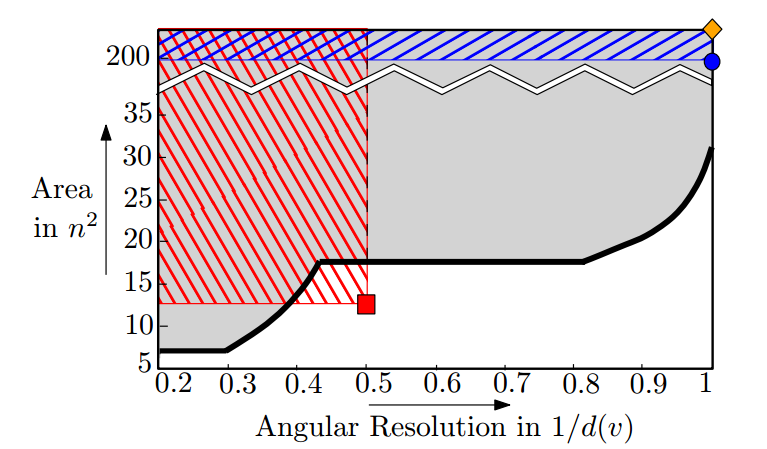 v2
v2
Better Trade-offs?
Generalization?
Different Aesthetics and Styles?